INCOSE Chicagoland Spring Tutorial 2022
Lifecycle Concepts and Needs Definition Group Project
	    Instructor – Lou Wheatcraft
	    Delivered Virtually, via Zoom in 3 consecutive weeks in May
	    Session 1: Project Kickoff:	      07 May, 8:00 AM – 12:00 PM CDT
	    Session 2: Project Q&A:	      12 May, 4:00 PM –   7:00 PM CDT
	    Session 3: Project Presentations: 21 May, 8:00 AM – 12:00 PM CDT
		In this seminar, you will learn
Identify the need for, and benefits of, defining lifecycle concepts and needs prior to defining the design input requirements
Describe the major activities and resulting knowledge and artifacts involved in defining lifecycle concepts and needs
Understand the importance of validating and baselining the integrated set of needs before transforming them into the set of design input requirements
Register online:   https://incose-chicagoland-spring-2022-seminar.eventbrite.com 
It is recommended to register prior to May 7th to allow time to do the prework! 
Prework materials will be available April 7th.
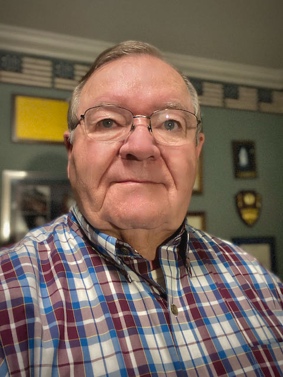 INCOSE Chicagoland Spring Tutorial 2022
Lifecycle Concepts and Needs Definition Group Project
Instructor – Lou Wheatcraft
Dates: Saturday May 7th, Thursday May 12th, & Saturday 21st 
	Delivered Virtually, via Zoom
Attendees will earn 10 PDUs for the tutorial
Certificates will be provided. 

Eventbrite ticket sales are open! Tutorial pricing starts at $50 (tbd).
Order now for Early Bird pricing, including 

Special offer for the INCOSE Chicagoland Chapter membership drive:   
Purchase a one-year INCOSE membership and receive discounted tutorial admission. 
Register online:   https://incose-chicagoland-spring-2022-seminar.eventbrite.com 
 It is recommended to register prior to May 7th to allow time to do the prework! 
Prework materials will be available April 7th.